ELE427COMMUNICATION THEORY – II
ANKARA UNIVERSITY
FACULTY OF ENGINEERING
ELECTRICAL AND ELECTRONICS ENGINEERING DEPARTMENT
ELE427 COMMUNICATION THEORY - II
LECTURE 4
NOISE EFFECT ON BASEBAND TRANSMISSION: 
	ADDITIVE NOISE AND SIGNAL-TO-NOISE RATIO
Ankara University,                                                                                                               Electrical and Electronics Engineering Department, ELE427 Communication Theory II
Ankara University,                                                                                                               Electrical and Electronics Engineering Department, ELE427 Communication Theory II
Additive Noise and Signal-to-Noise Ratios

Figure 9.4–1 (Carlson, page 423) diagrams our model of additive noise.

This model emphasizes the fact that the most vulnerable point in a transmission system is the receiver input where the signal level has its weakest value.
Ankara University,                                                                                                               Electrical and Electronics Engineering Department, ELE427 Communication Theory II
Ankara University,                                                                                                               Electrical and Electronics Engineering Department, ELE427 Communication Theory II
Ankara University,                                                                                                               Electrical and Electronics Engineering Department, ELE427 Communication Theory II
Ankara University,                                                                                                               Electrical and Electronics Engineering Department, ELE427 Communication Theory II
Ankara University,                                                                                                               Electrical and Electronics Engineering Department, ELE427 Communication Theory II
Ankara University,                                                                                                               Electrical and Electronics Engineering Department, ELE427 Communication Theory II
Ankara University,                                                                                                               Electrical and Electronics Engineering Department, ELE427 Communication Theory II
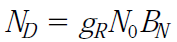 Ankara University,                                                                                                               Electrical and Electronics Engineering Department, ELE427 Communication Theory II
Additive Noise and Signal-to-Noise Ratios

When the noise has a gaussian distribution, this case is called additive white gaussian noise (AWGN), which is often the assumed model.
Ankara University,                                                                                                               Electrical and Electronics Engineering Department, ELE427 Communication Theory II
References
Communication Systems, An Introduction to Signal and Noise in Electrical Communication, 5th edition,  A.B. Carlson, P.B. Crilly, J.C. Rutledge, Mc Graw Hill.

An Introduction to Analog and Digital Communications, 2nd edition, S. Haykin, M. Moher, Wiley.
Ankara University,                                                                                                               Electrical and Electronics Engineering Department, ELE427 Communication Theory II